TE.TRA
Agenda
Introduzione
L’archivio centrale
Integrazione dei dati su SQL Server
Architettura a micro servizi
Integrazione con ElasticSearch
Pubblicazione dei dati
Conclusioni
Domande e Risposte (Q&A)
Introduzione
TE.TRA una nuova casa
TE.TRA e il suo archivio
Come veniva gestito in precedenza
Come verrà gestito ora
XML/TEI e Stemma
L’archivio centrale
AIML
Collaborazione tra i progetti SISMEL
Tutti i dati in un solo posto
Vantaggi dei dati strutturati
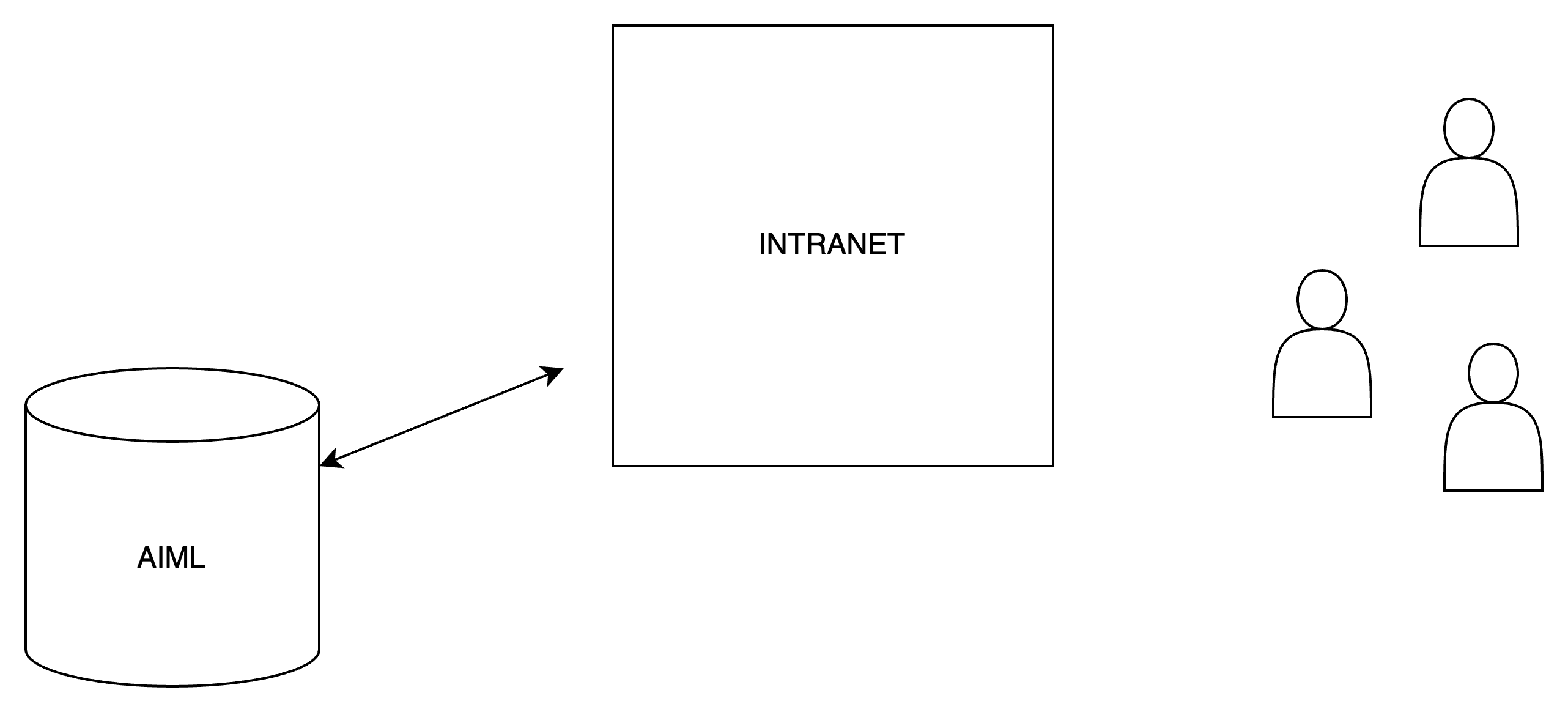 Architettura a micro servizi
MICROSERVICE
Cosa sono 
Perché vengono utilizzati
La comunicazione all’interno dei micro servizi
ELASTIC SEARCH
Integrazione con ElasticSearch
Aggregazione dei dati 
Indicizzazione dei dati
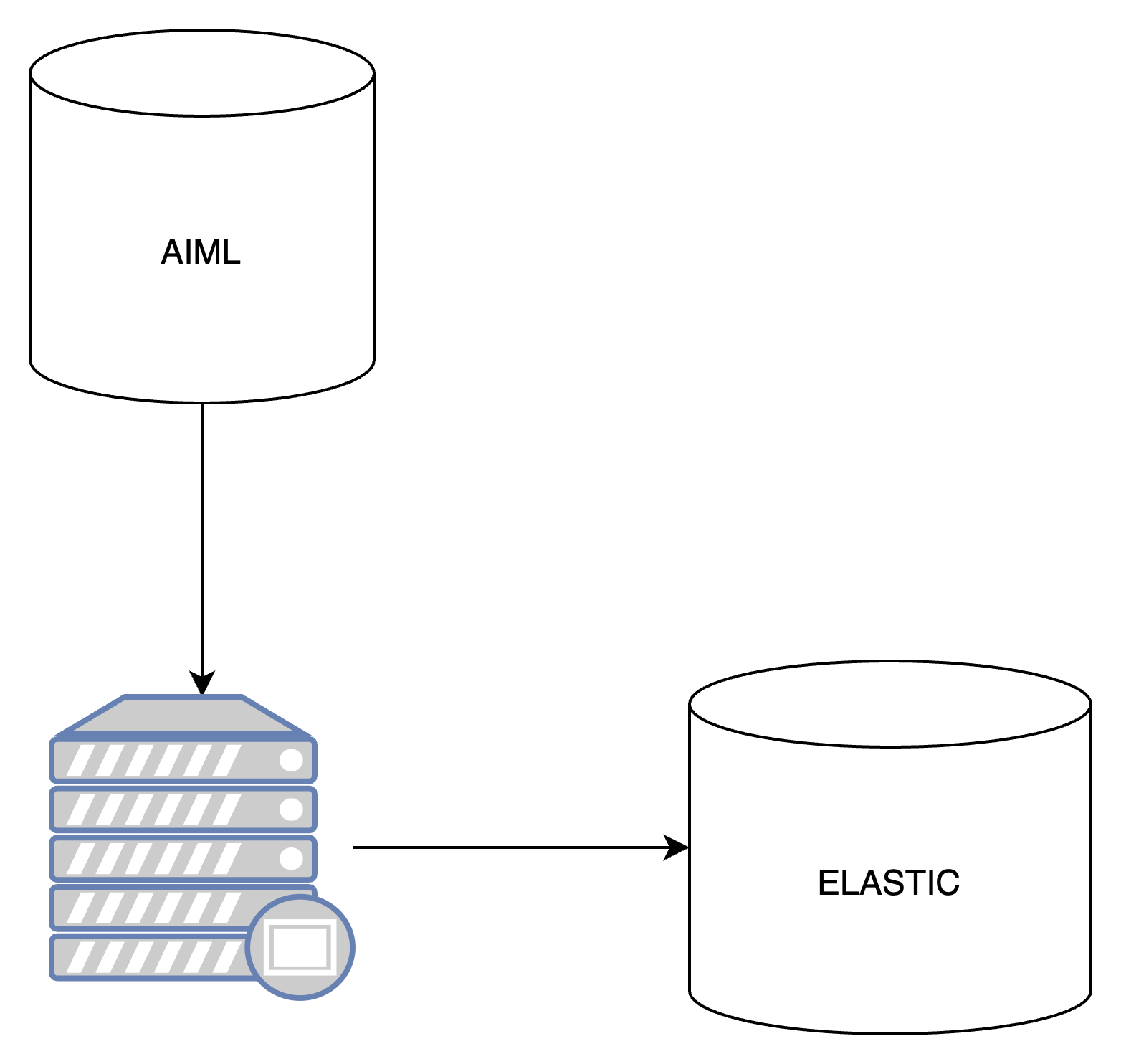 MIRABILE
Pubblicazione dei dati di ricerca
Il ruolo di elastic search
Pubblicazione dei dati
Pubblicazioni dei dati
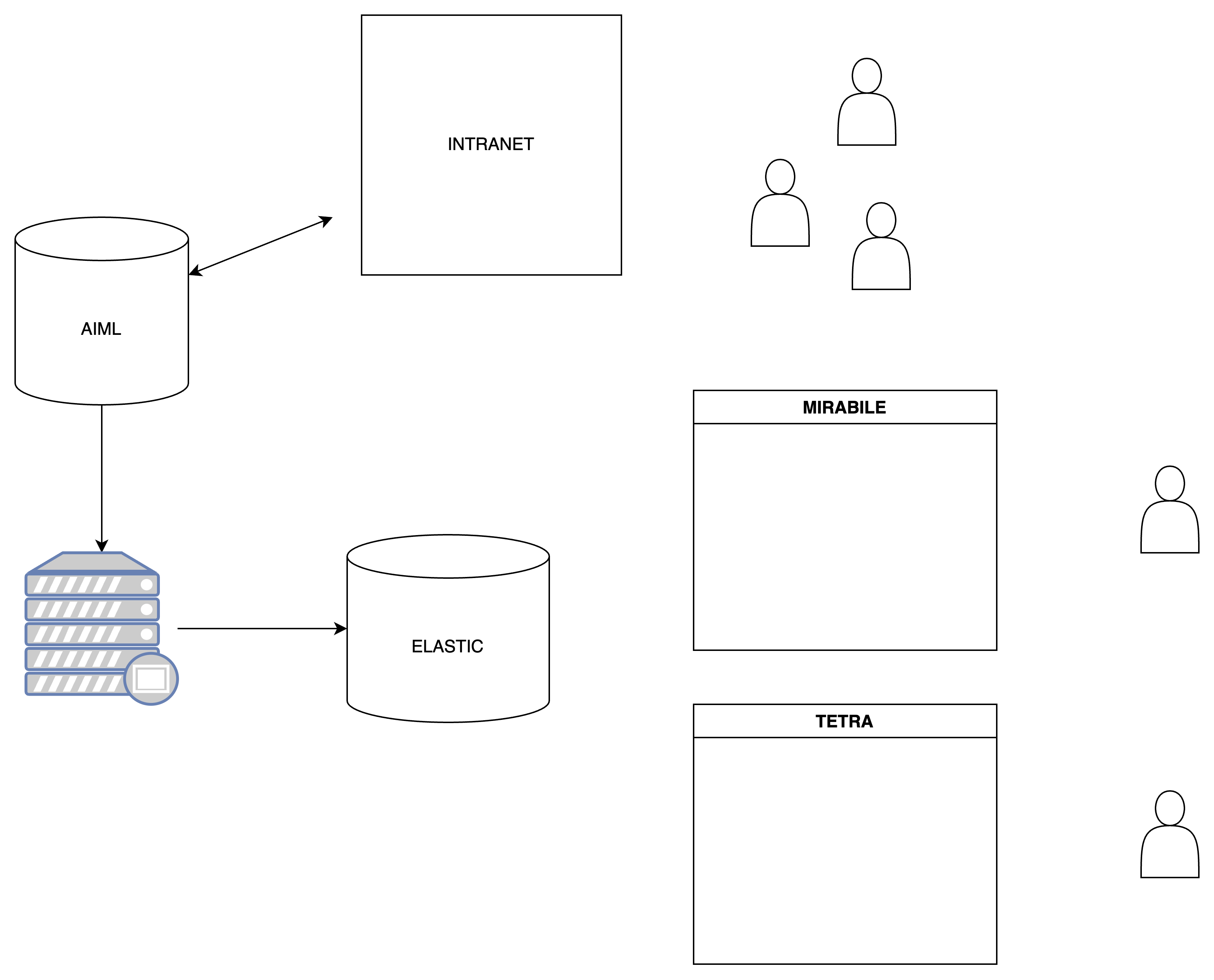 Conclusioni
Cosa abbiamo imparato
Volume dei dati 
Relazioni tra i progetti
GRAZIE!